Лирика А.С.Пушкина
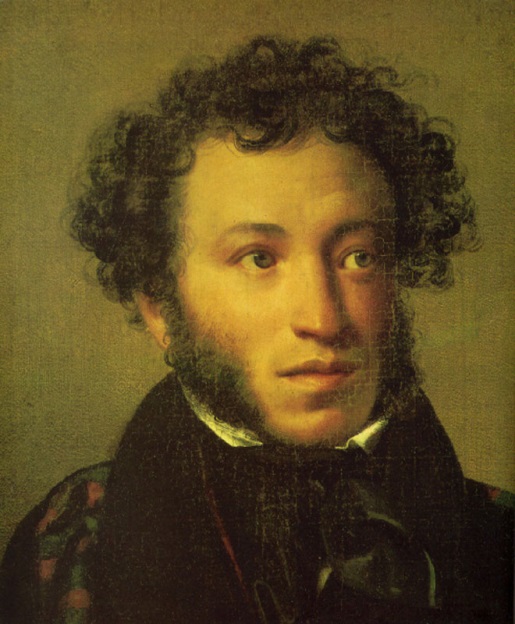 Стихотворение 
«19 октября 1825 года»
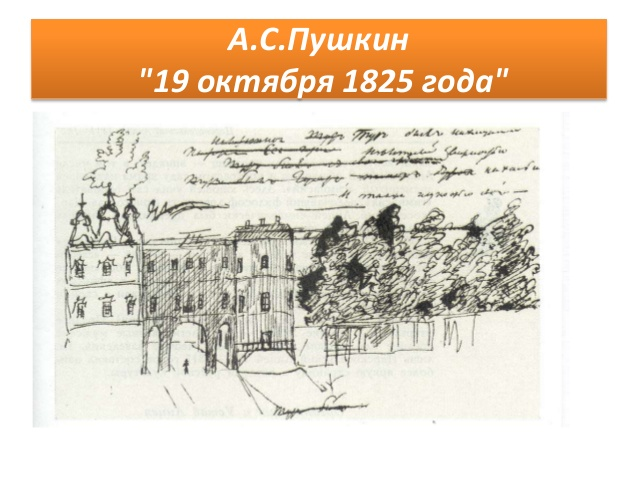 История создания стихотворения

19 октября 1811 –
день основания
Царскосельского Лицея
В 1817 году Пушкин заканчивает Лицей
1825 – ссылка в Михайловское
Лицейские друзья Пушкина
Антон Антонович Дельвиг
(1798-1831)
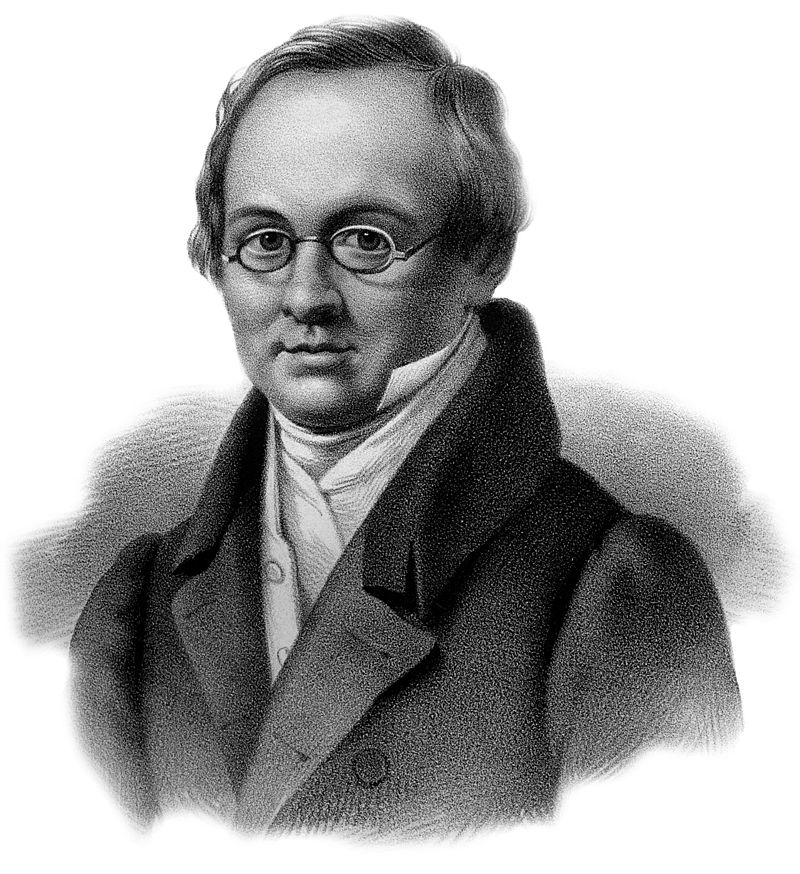 Грустно, тоска. 
Вот первая смерть мною оплаканная… никто на свете не был мне ближе Дельвига…
Смерть Дельвига нагоняет на меня тоску. Помимо прекрасного таланта, то была отлично устроенная голова и душа незаурядного закала. Он был лучшим из нас. Наши ряды начинают редеть.
Иван Иванович Пущин
(1798-1859)
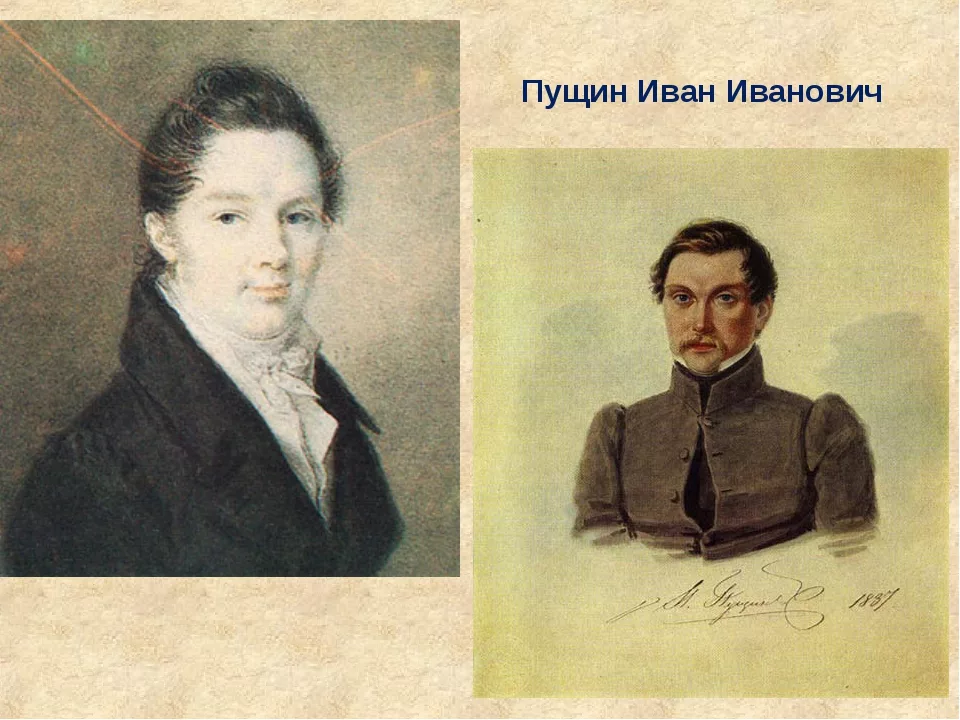 Вильгельм Карлович 
Кюхельбекер 
(1797-1846)
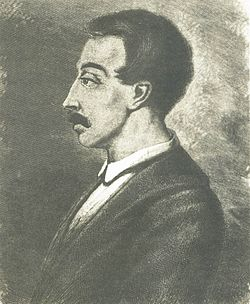 Александр Михайлович
Горчаков
(1798-1883)
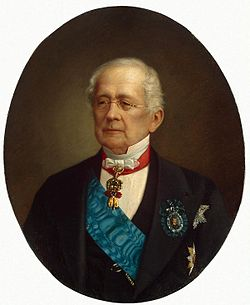 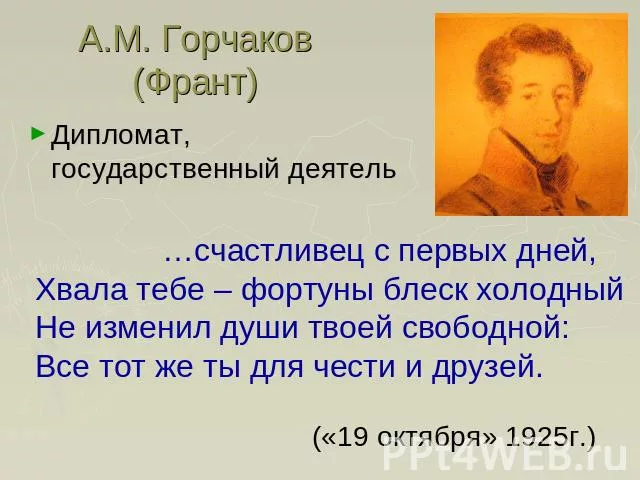 Фёдор Фёдорович Матюшкин
(1799-1872)
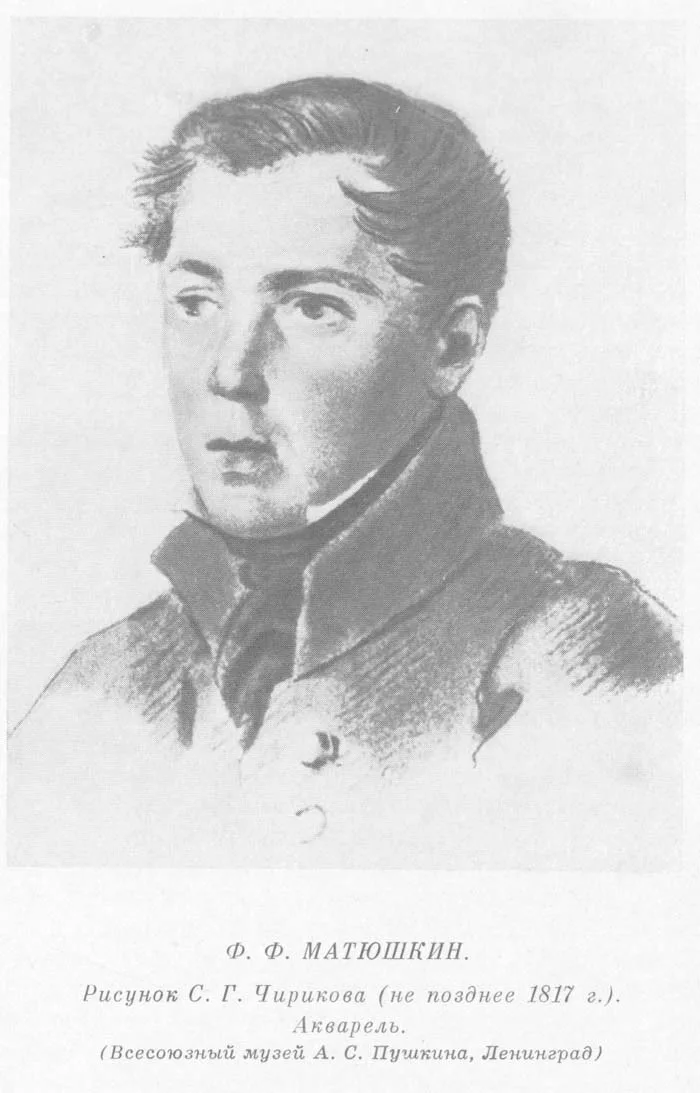 Корсаков Николай Александрович
(1800-1820)
русский поэт, композитор
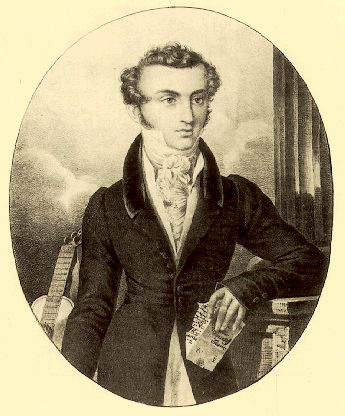 Вопросы для обсуждения
Каким настроением проникнуто стихотворение? Меняется ли настроение на протяжении стихотворение? 
Кого из лицейских друзей вспоминает поэт? В каких строчках?
Какие устаревшие или непонятные слова встретились?
Какую строку можно считать манифестом дружбы?
Какие темы затронуты в стихотворении?
Стихотворение «К ***»
(«Я помню чудное мгновенье…»)
Стихотворение «К ***»(«Я помню чудное мгновенье…»)
Написано в 1825 году
в Михайловском
Стихотворение «К ***»(«Я помню чудное мгновенье…»)
Адресовано Анне Петровне Керн
               (1800-1879)
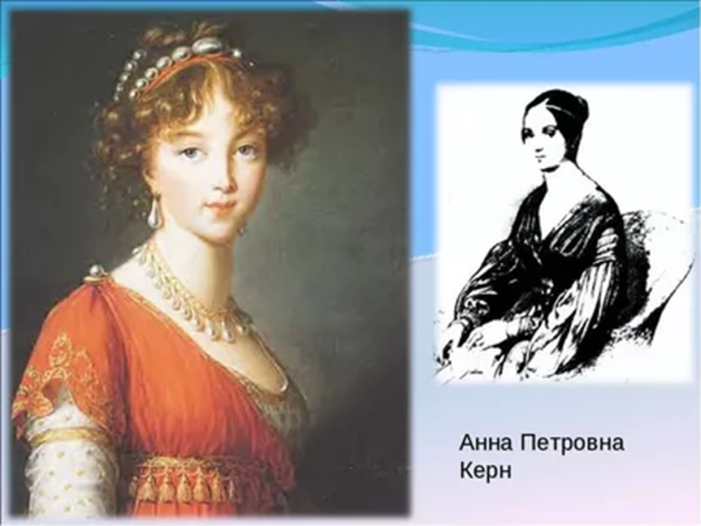 Вопросы для обсуждения
Какие темы объединяются в стихотворении?
О каких фактах своей биографии поэт косвенно упоминает в стихотворении?
Какие черты Пушкина-поэта проявляются в стихотворении?
Домашнее задание

Выучить стихотворение «К***» («Я помню чудное мгновенье…»